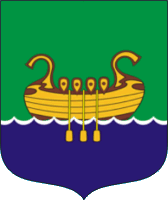 Бюджет для граждан по проекту бюджета Андреапольский муниципальный округ Тверской области на 2020 год и плановый период 2021-2022 годов.
1
Основные задачи при разработке проекта бюджета округа на 2020 год и плановый период 2021-2022 годы.
2
Основные параметры бюджетана 2020-2022 годы
Тыс. руб.
3
Основные принципы формирования доходной части бюджета
4
Структура доходной части бюджета
Тыс. руб.
5
Структура налоговых и неналоговых доходов на 2020 – 2022 годы
Тыс. руб.
Тыс. руб.
6
Структура безвозмездных поступлений на 2020 – 2022 годы
Тыс. руб.
7
Субсидии на 2020 – 2022 годы
8
(Тыс. руб.)
Субвенции
9
(Тыс. руб.)
Расходы сформированы на основе следующих принципов и подходов
Обеспечения своевременности и полноты выплаты заработной платы работникам бюджетной сферы (соблюдение дорожных карт по доведению средней зарплаты в соответствие с Указами Президента Российской Федерации от 7 мая 2012 года) МП «Управление финансами Андреапольского муниципального округа»	
Концентрации ресурсов на оплату коммунальных услуг и услуг по содержанию имущества
Обеспечения максимальной эффективности бюджетных расходов и оказания муниципальных услуг на основе нормативных затрат
10
Программные и непрограммные расходы
Тыс. руб.
11
Распределение расходов по муниципальным программам
МП «Образование в Андреапольском муниципальном округе»
МП «Культура в Андреапольском муниципальном округе»
МП «Физическая культура и спорт в Андреапольском муниципальном округе» 	
МП «Молодёжь Андреапольского муниципального округа»
МП «Обеспечение правопорядка и безопасности населения Андреапольского муниципального округа»
МП «Экономическое развитие Андреапольского муниципального округа»
МП «Муниципальное управление и гражданское общество Андреапольского муниципального округа»
МП «Управление финансами Андреапольского муниципального округа»	
МП «Развитие туризма в Андреапольском муниципальном округе»
МП «Жилищно-коммунальное хозяйство и дорожная деятельность на территории Андреапольского муниципального округа»
12
Распределение расходов муниципального образования по отраслям
Тыс.руб.
13
Расходы на образование в Андреапольском муниципальном округе
Тыс.руб.
14
Расходы на культуру в Андреапольском муниципальном округе
Тыс.  руб.
Тыс.руб.
15
«Физическая культура и спорт в Андреапольском муниципальном округе»
Тыс. руб.
16
Общегосударственные вопросы Андреапольского муниципального округа
Тыс. руб.
17
Национальная безопасность и правоохранительная деятельность в Андреапольском муниципальном округе
Тыс. руб.
18
Национальная экономика Андреапольского муниципального округа
Тыс. руб.
19
Жилищно-коммунальное хозяйство Андреапольского муниципального округа
Тыс. руб.
20
Социальная политика Андреапольского муниципального округа
Тыс. руб.
21
Средства массовой информации Андреапольского муниципального округа
Тыс. руб.
22
Национальная оборона Андреапольскогомуниципального округа
Тыс. руб.
23
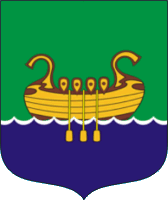 Спасибо за внимание !
24